ERP 시스템 사용자 매뉴얼
문서 개정 이력
ERP 시스템 사용자 매뉴얼
프로세스 설명
선행 단계
쇼핑몰 재고 정보를 전송하기 위한  저장창고는  “MALL”
    전용창고인 “6000” 창고의 정보만을 전송한다.

2. 6000번 창고의 경우  “Batch No”을 관리하지 않는다

3. 쇼핑몰에 전송될 재고는   “SAP 내  Mall 전용창고 4500 “ 의 
   재고 수량  

4. 재고 산정 방식은  “Mall 전용 재고”  - “배송 진행 중 재고” 
   부분을 차감한  수량으로 전송 처리 함
배송진행 중 정보  확인 “ T-CODE 명 :  ZSD2R0010”
후행 단계
+1
이것만은 꼭 !
트랜잭션
재고 수량이  “ 0” 이여도  Mall에 전송처리 함
 같은 일자에  복수의 재고 정보를 전송한다면, 매 마지막  
     전송한 Version만을  일자와 시간정보를 기준으로 보관
ERP 시스템 사용자 매뉴얼
화면 예시
항목/필드 설명
저장위치  입력
      Shopping Mall 전용창고인 
         “6000” 번을 입력 함

※  다른 창고도 입력을 할 수 있지만
    배송 진행 중 재고 부분은 다른 
    창고는 고려 하지 않음

조회 시점의 날짜를 기준으로 
     조회 하고자 하는 그 시각의 
     SAP 재고를 확인 할 수 있음
Mall  전용 창고 조회를 위한  초기 Selection 조건 입력
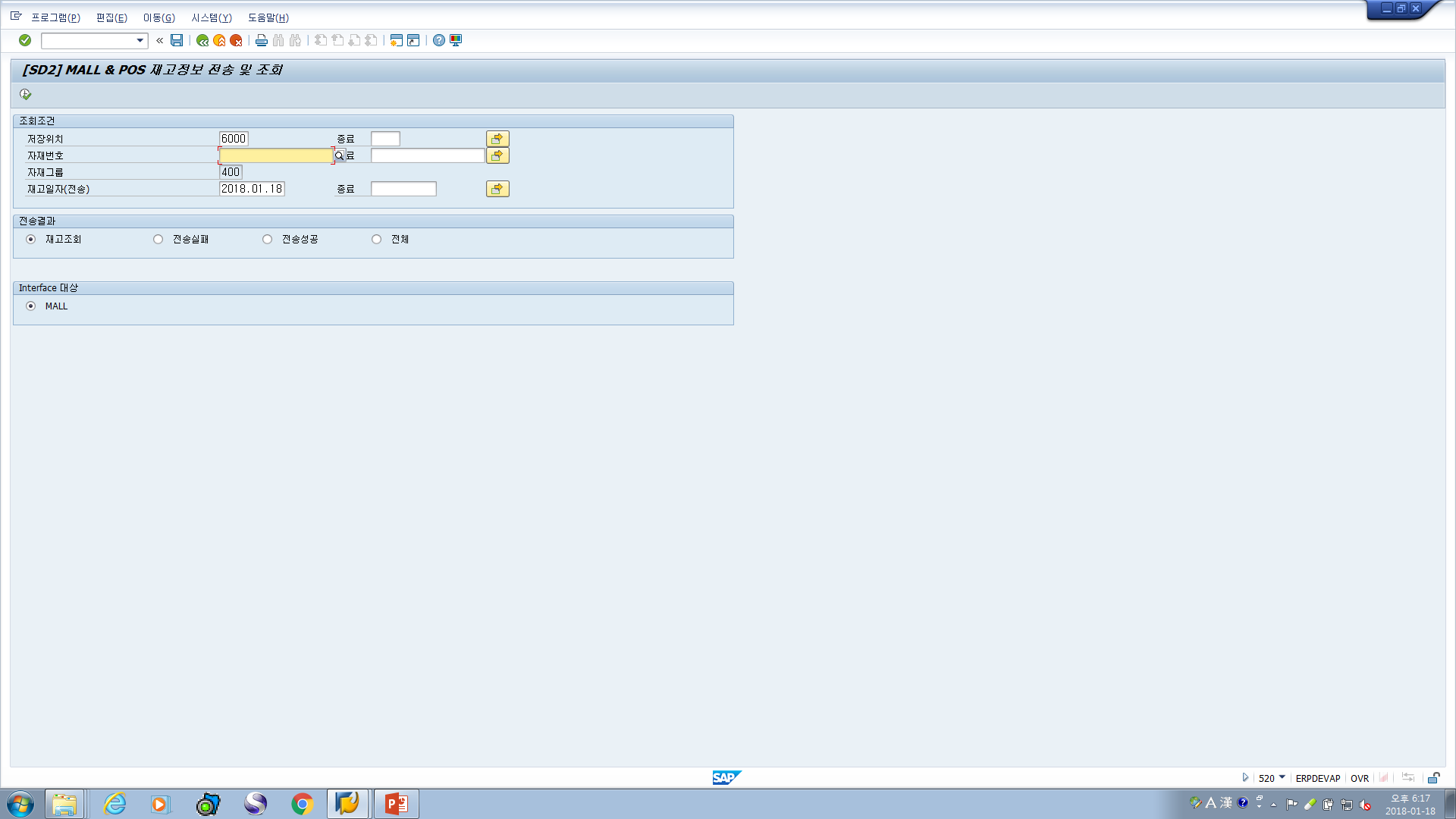 4
1
2
3
자동으로 매일 Batch Job을 실행할 예정임   
단  그 외 시간에   조회 및 전송을 할 수 있음      이 경우  Mall는 최종 전송 받은 
     Data를 기준으로 up-date 함
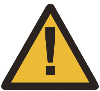 ERP 시스템 사용자 매뉴얼
화면 예시
항목/필드 설명
저장위치  입력
      Shopping Mall 전용창고인 
         “6000” 번을 입력 함

※  다른 창고도 입력을 할 수 있지만
    배송 진행 중 재고 부분은 다른 
    창고는 고려 하지 않음

조회 시점의 날짜를 기준으로 
     조회 하고자 하는 그 시각의 
     SAP 재고를 확인 할 수 있음
Mall  전용 창고 조회를 위한  초기 Selection 조건 입력
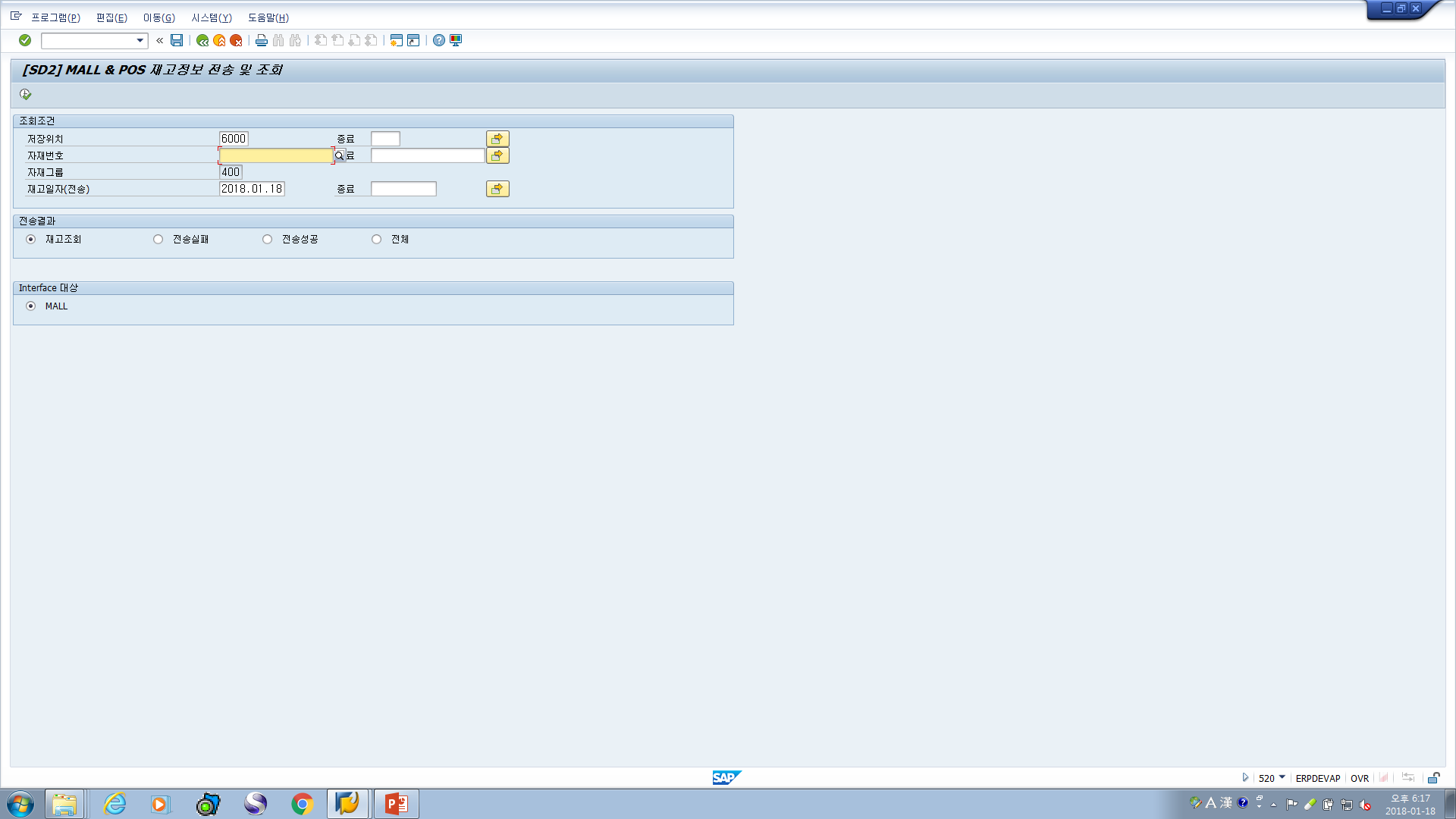 4
1
2
3
자동으로 매일 Batch Job을 실행할 예정임   
단  그 외 시간에   조회 및 전송을 할 수 있음      이 경우  Mall는 최종 전송 받은 
     Data를 기준으로 up-date 함
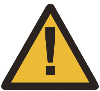 ERP 시스템 사용자 매뉴얼
화면 예시
항목/필드 설명
현재고  및 실 가용재고 수량
    1) 현 재고는 SAP 저장위치에 있는
        수량을 의미함 

    2) 실 가용재고는  
        SAP 수량  -  Mall의 판매 이후
        고객에 배송 중인 재고 수량 

         을 차감한 수량임 


2. Mall 재고 전송  
   해당 기능 Button을 누르면 쇼핑몰
    시스템으로  재고정보가 전송이 됨
Mall  전용 재고 List  Up  및 전송 처리
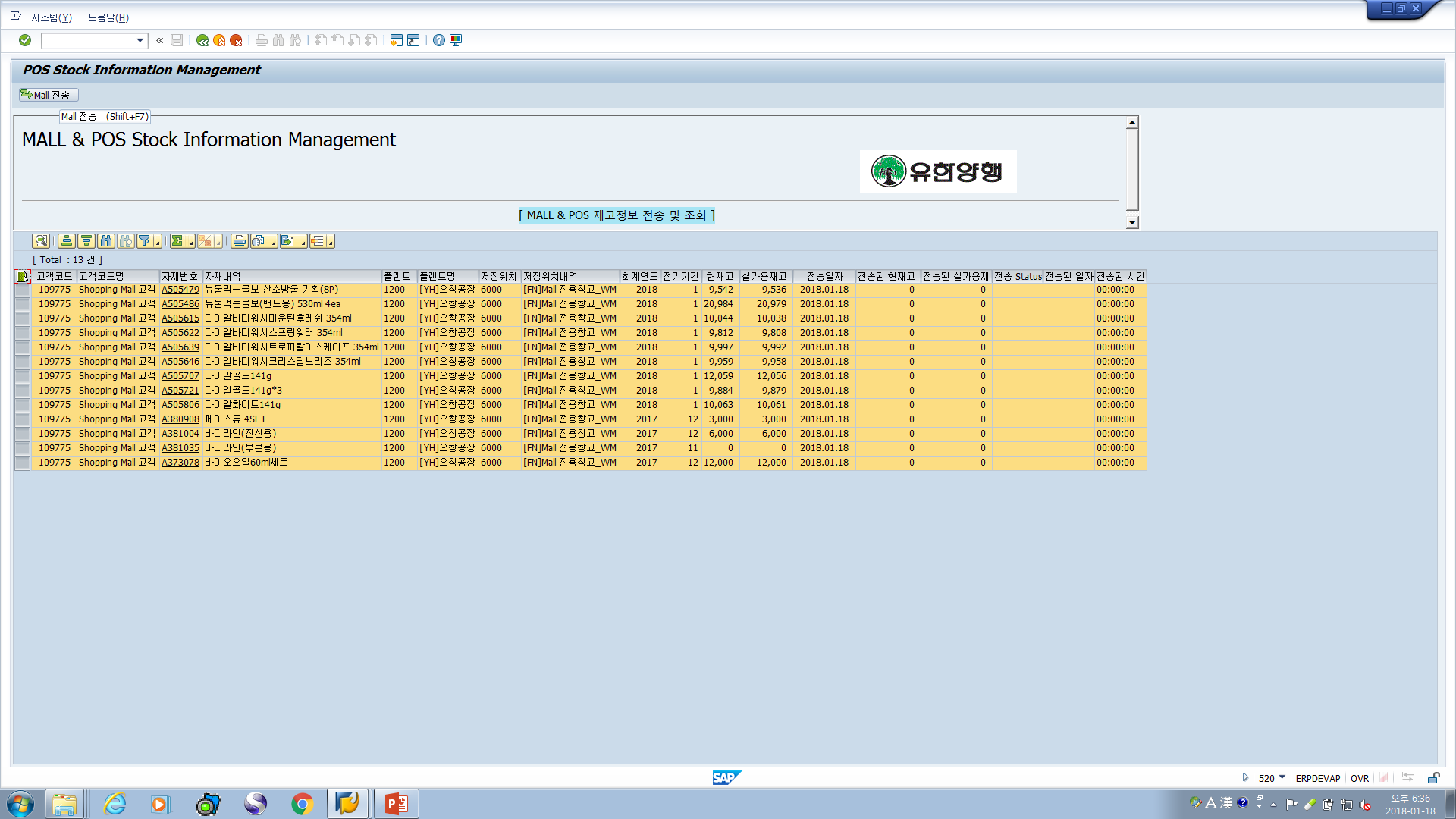 2
1
Mall의  재고 정확도 및  실시간 갱신을 위하여   재고 수량이 “ 0 “ 인  제품 조차도 
     Data를 전송 처리 하여, Mall의 재고 현황을 갱신 처리하도록 함  

     ( 모든 Mall 취급 제품에 대해서는  재고 수량이 “0” 이여도 전송처리 함 )
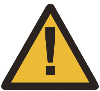 ERP 시스템 사용자 매뉴얼
화면 예시
항목/필드 설명
1. 저장위치  입력
      Shopping Mall 전용창고인 
         “6000” 번을 입력 함

※  다른 창고도 입력을 할 수 있지만
    배송 진행 중 재고 부분은 다른 
    창고는 고려 하지 않음

전송완료 재고 정보를 기준으로 
    해당 날짜를 선택하여 입력하면
    그 날짜에 Mall 시스템에 전송된
    재고 정보를 확인 할 수 있다
Mall  전용 재고 전송 처리 이력 관리 및 조회
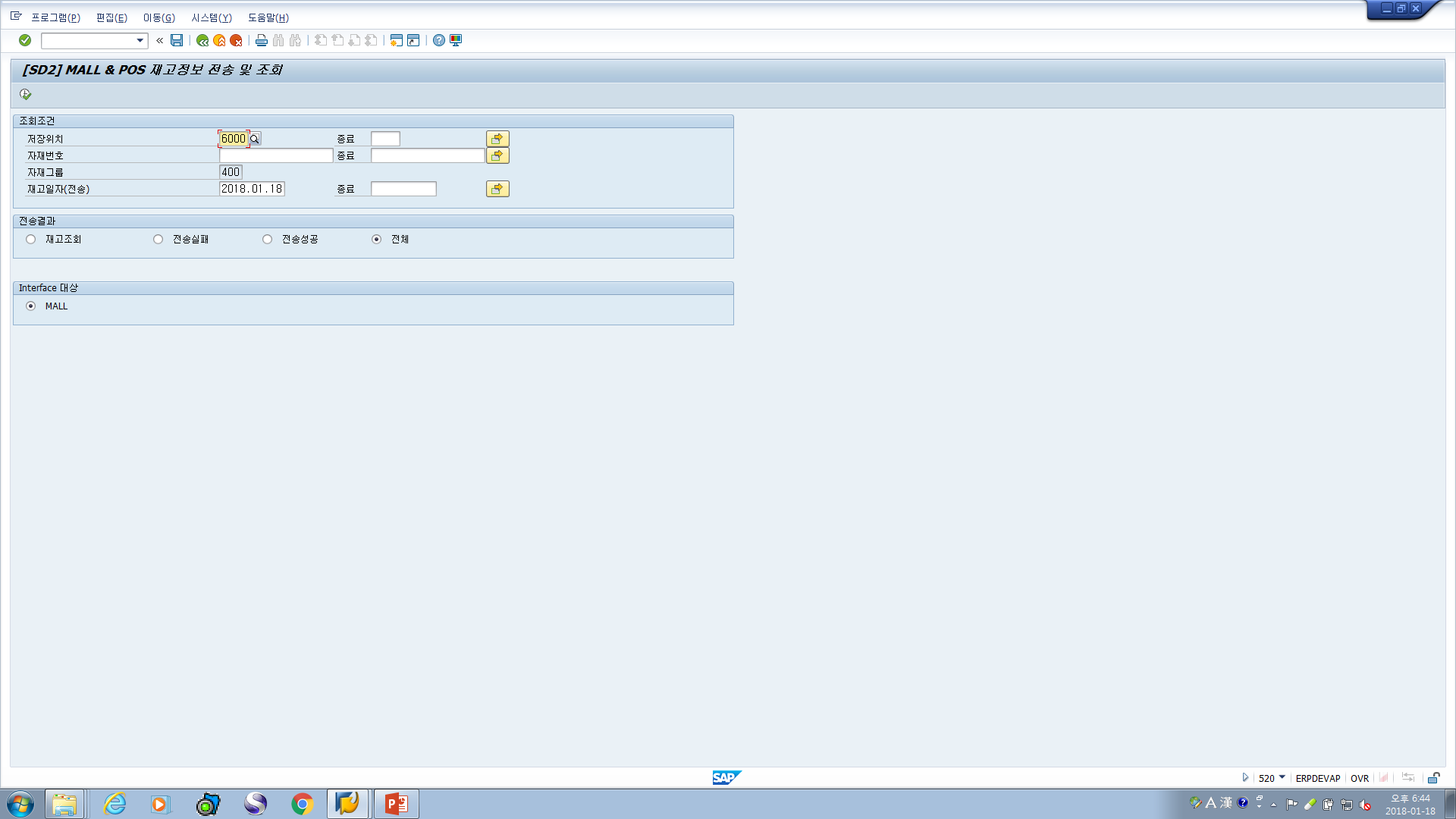 4
1
2
3
전체 이력 현황에서  해당 날짜 기준으로   맨 마지막에 전송한 재고 전송 정보만
    보관 처리함
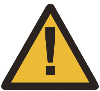 ERP 시스템 사용자 매뉴얼
화면 예시
항목/필드 설명
1. 저장위치  입력
      Shopping Mall 전용창고인 
         “6000” 번을 입력 함

※  다른 창고도 입력을 할 수 있지만
    배송 진행 중 재고 부분은 다른 
    창고는 고려 하지 않음

전송완료 재고 정보를 기준으로 
    해당 날짜를 선택하여 입력하면
    그 날짜에 Mall 시스템에 전송된
    재고 정보를 확인 할 수 있다
Mall  전용 재고 List  Up  및 전송 처리
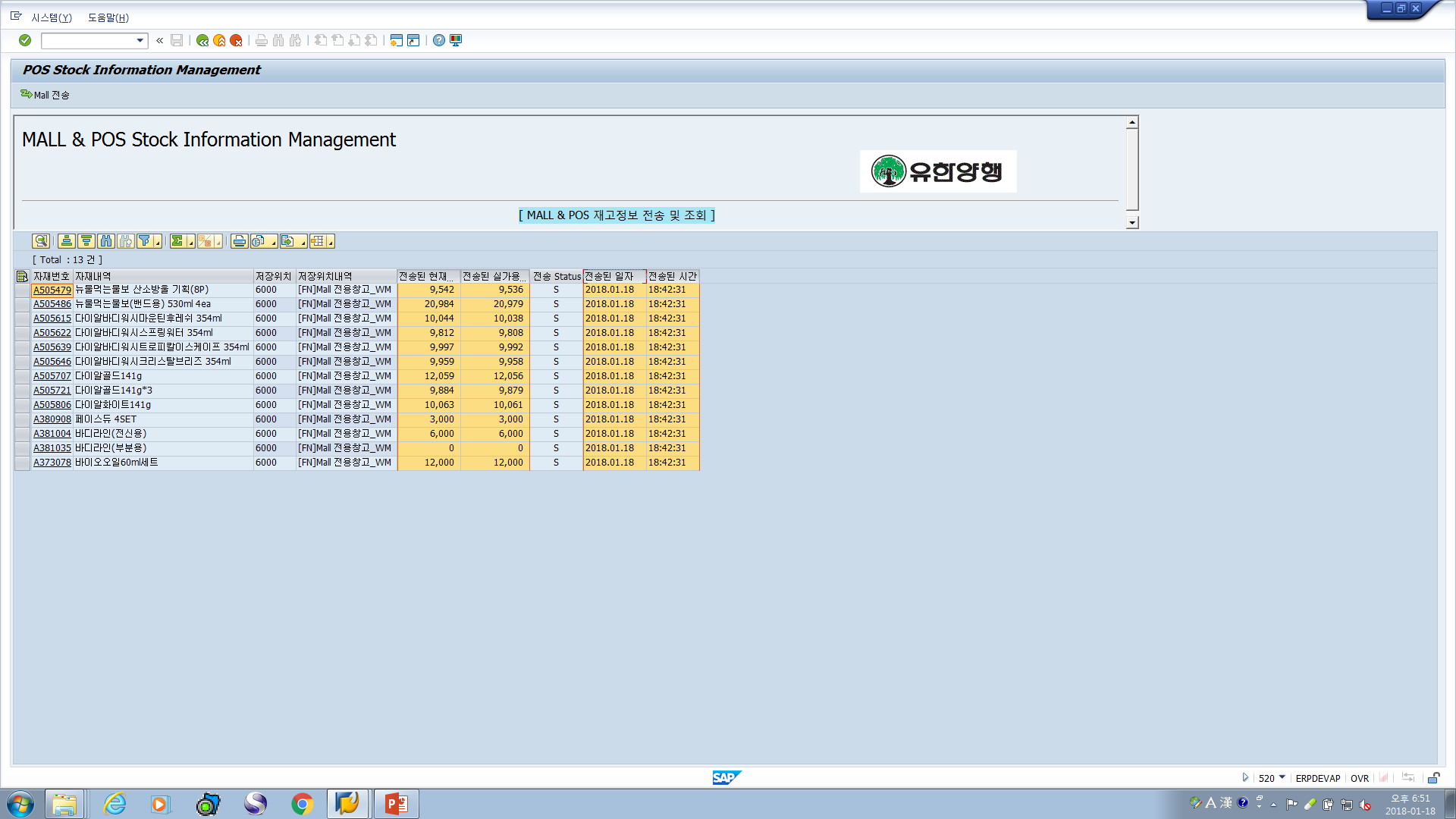 1
2
현재고 수량 과  실 가용 재고는 차이가 발생을 함 

해당 차이 내역에 대한 기본  정보는   T-CODE :  ZSD2R0010  ( 배송진행 중 정보) 울 통해 확인 할 수 있다  :  매뉴얼 참고
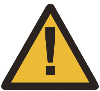 End of material